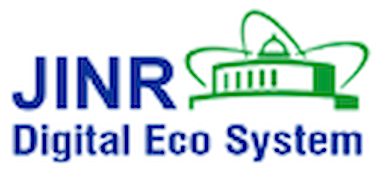 Методы, технологии, алгоритмы управления помещениями и рабочими местами сотрудников ОИЯИ
Научный руководитель: д.т.н. профессор Кореньков Владимир Васильевич
Консультант: инженер-программист Семашко Сергей Владимирович
Докладчик: Кузьмина Екатерина Константиновна
г. Дубна 2025
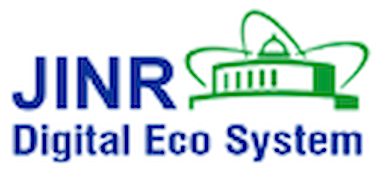 Актуальность проблемы
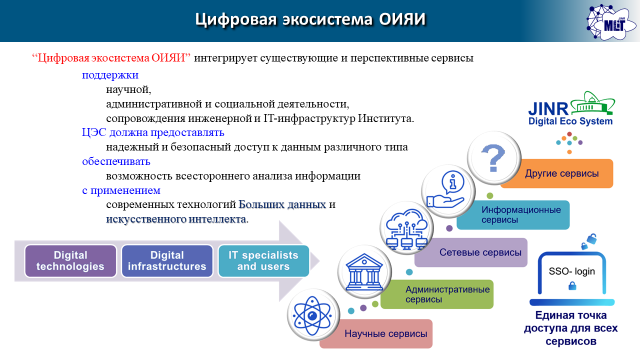 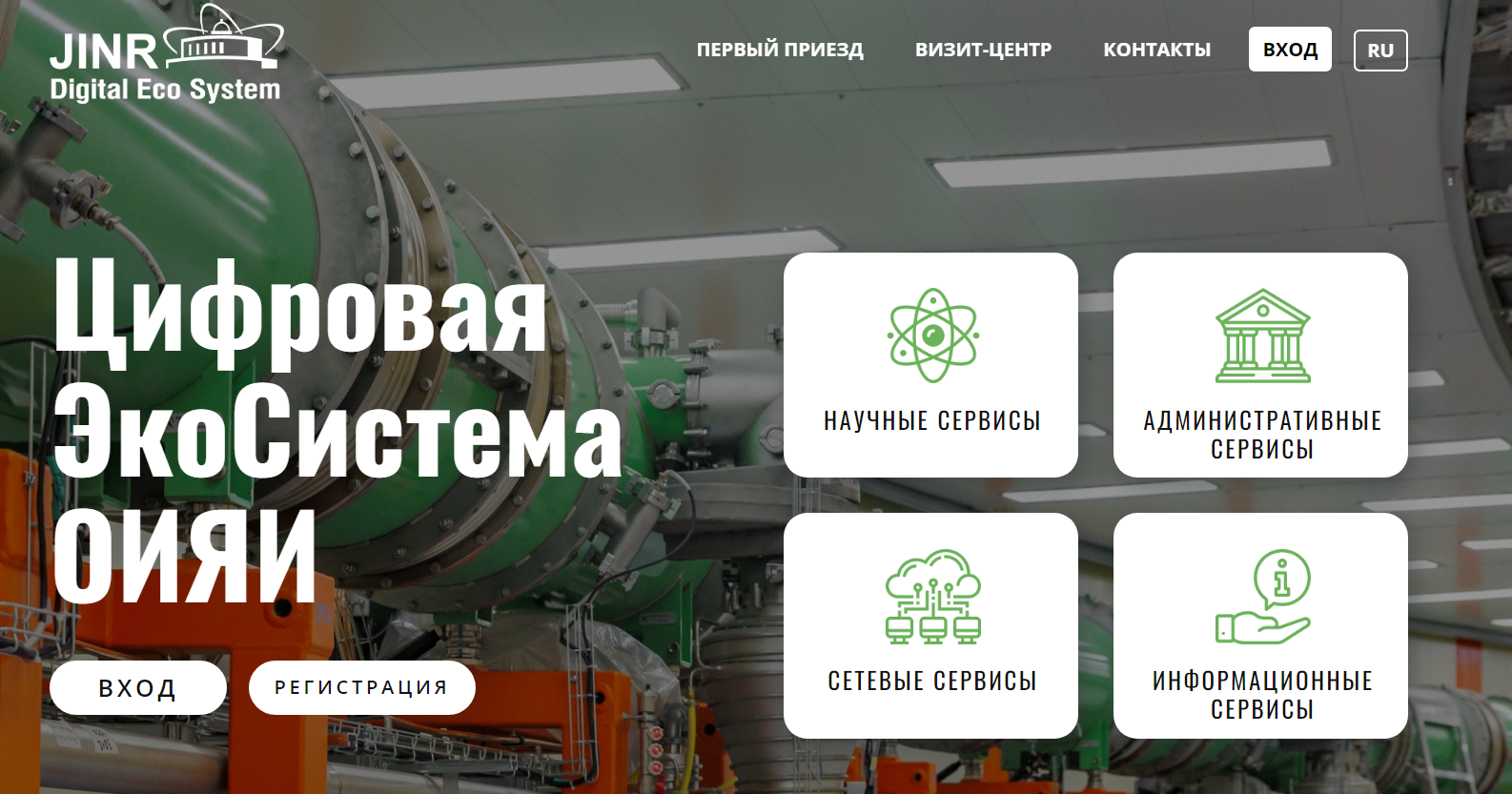 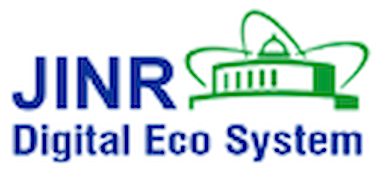 Актуальность проблемы
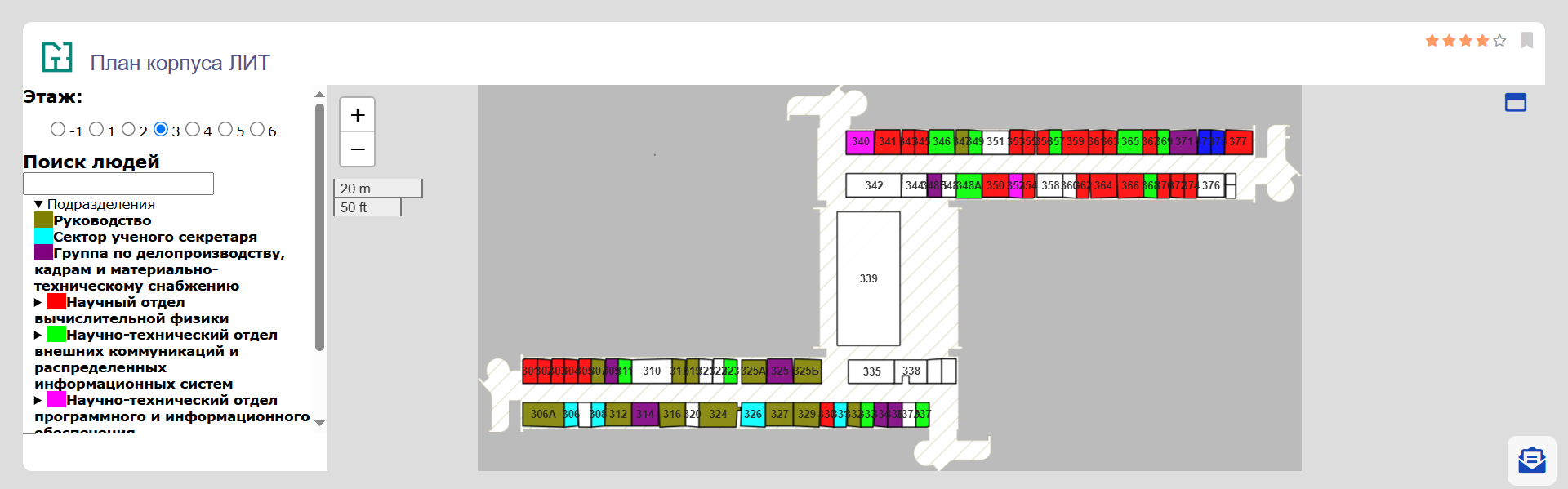 План внутреннего устройства ЛИТ
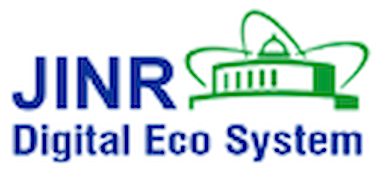 Актуальность проблемы
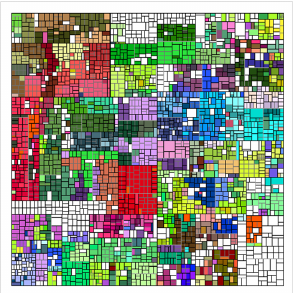 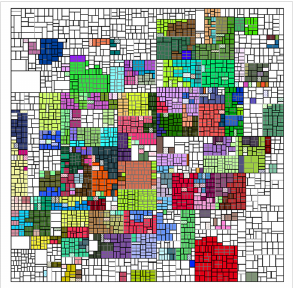 Начальное распределение ресурсов
Окончательное распределение ресурсов
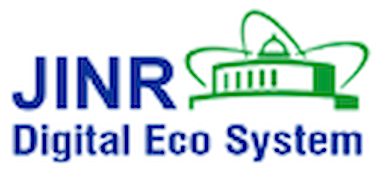 Постановка задачи
Итак, сформулирована задача создать приложение для:
структурированного отображения списка сотрудников, прикрепленных к рабочим местам в институте;
закрепления сотрудников как в определенных помещениях, так и на рабочих местах;
приложение должно быть интегрируемо в ГИС ОИЯИ.
Анализ уже существующих инструментов
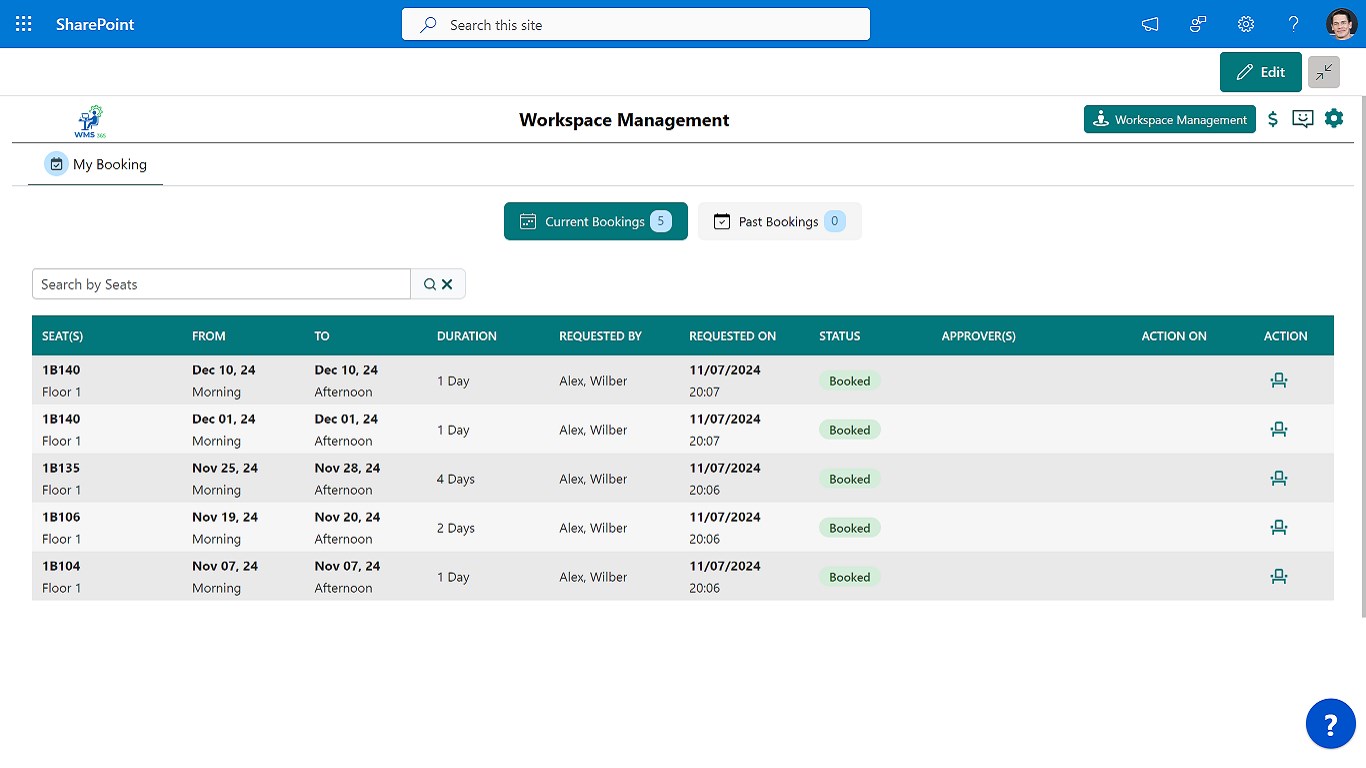 Workspace Management 365
Анализ уже существующих инструментов
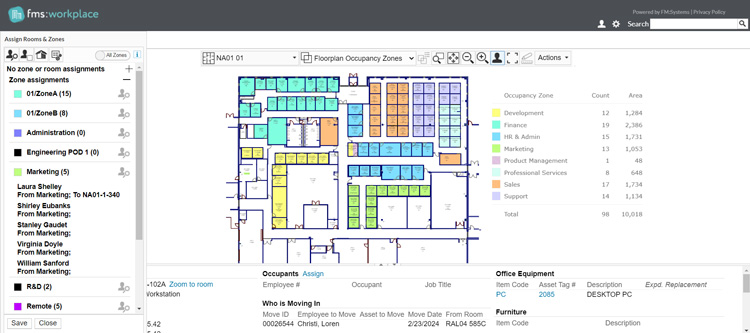 FMS:Workplace
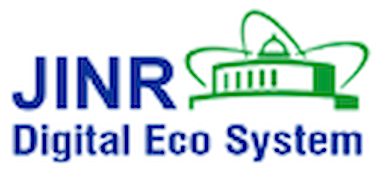 Реализация
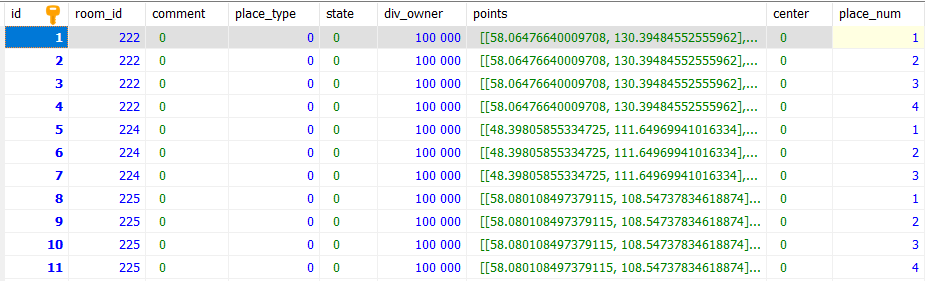 Таблица с данными о рабочих местах
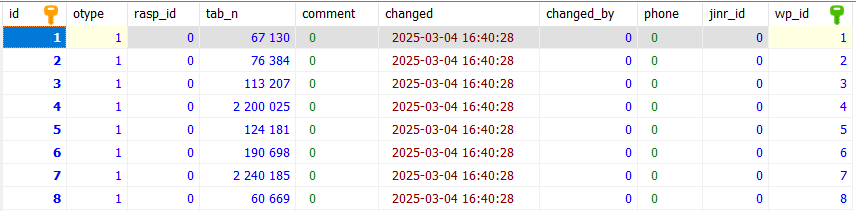 Таблица с зарезервированными местами
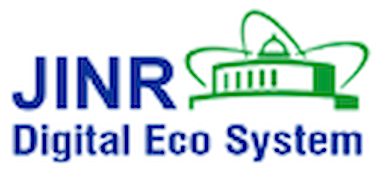 Реализация
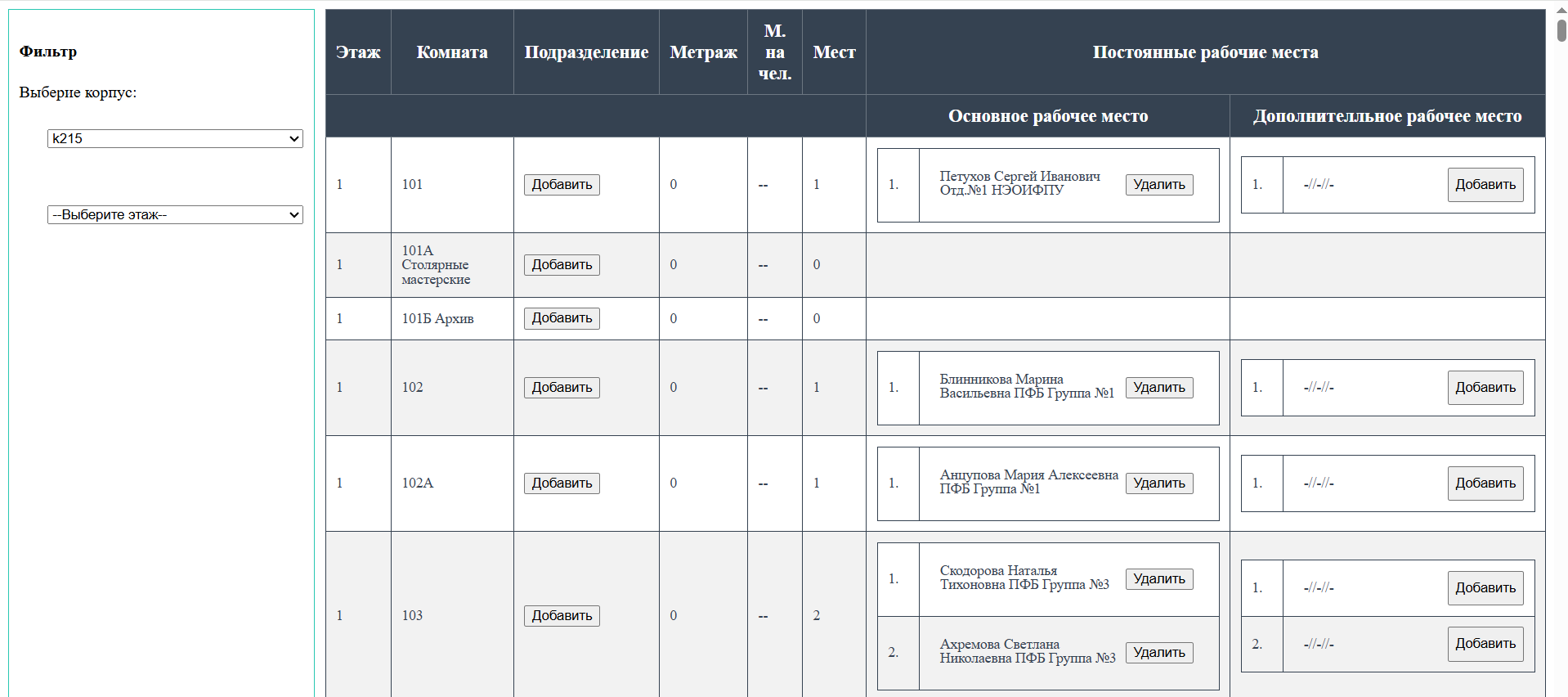 Структурированное отображение списка сотрудников, прикрепленных к рабочим местам в институте
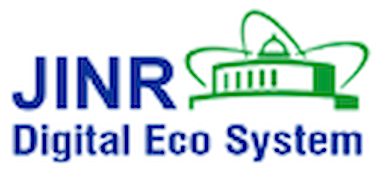 Реализация
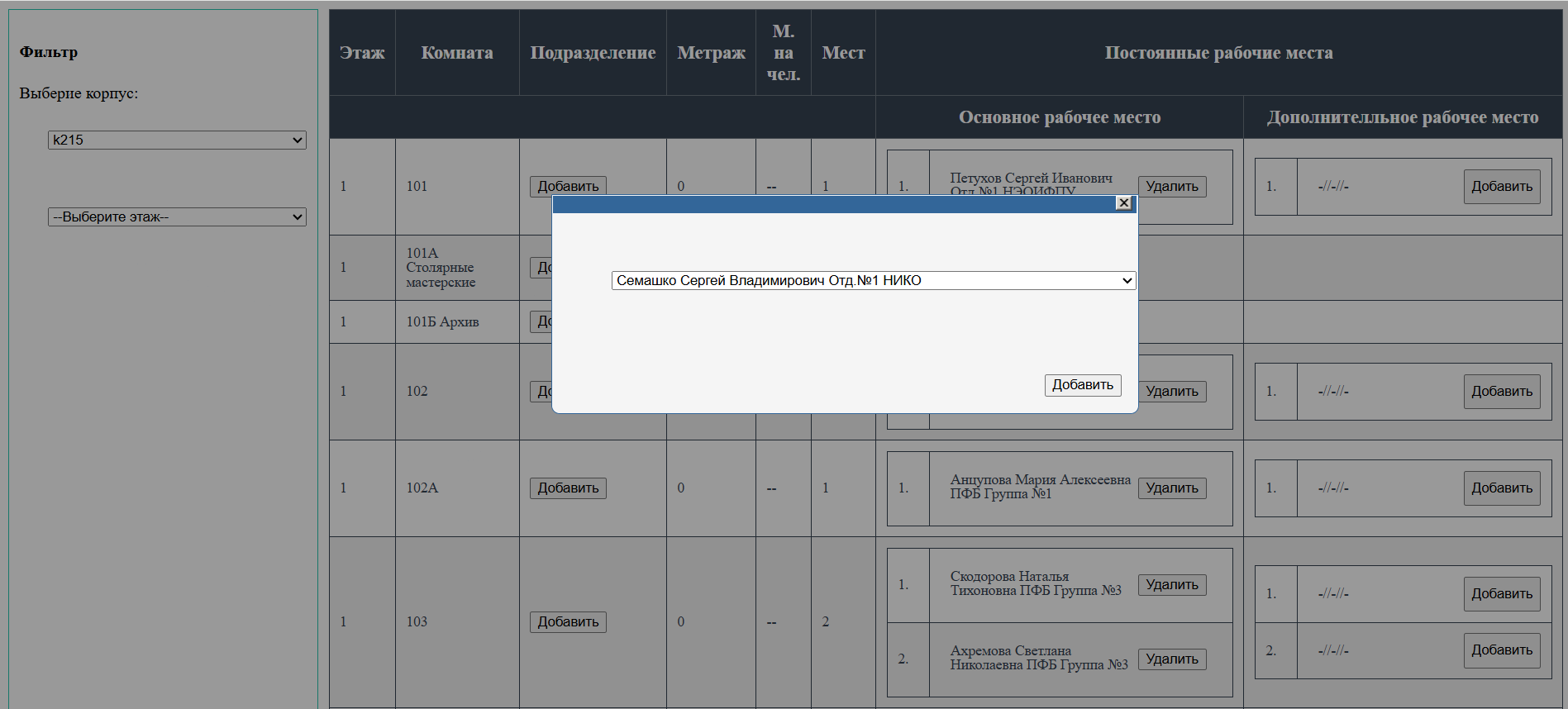 Добавление сотрудника к рабочему месту
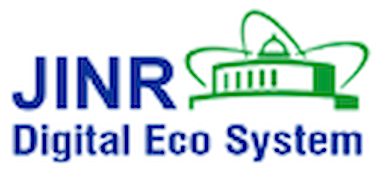 Реализация
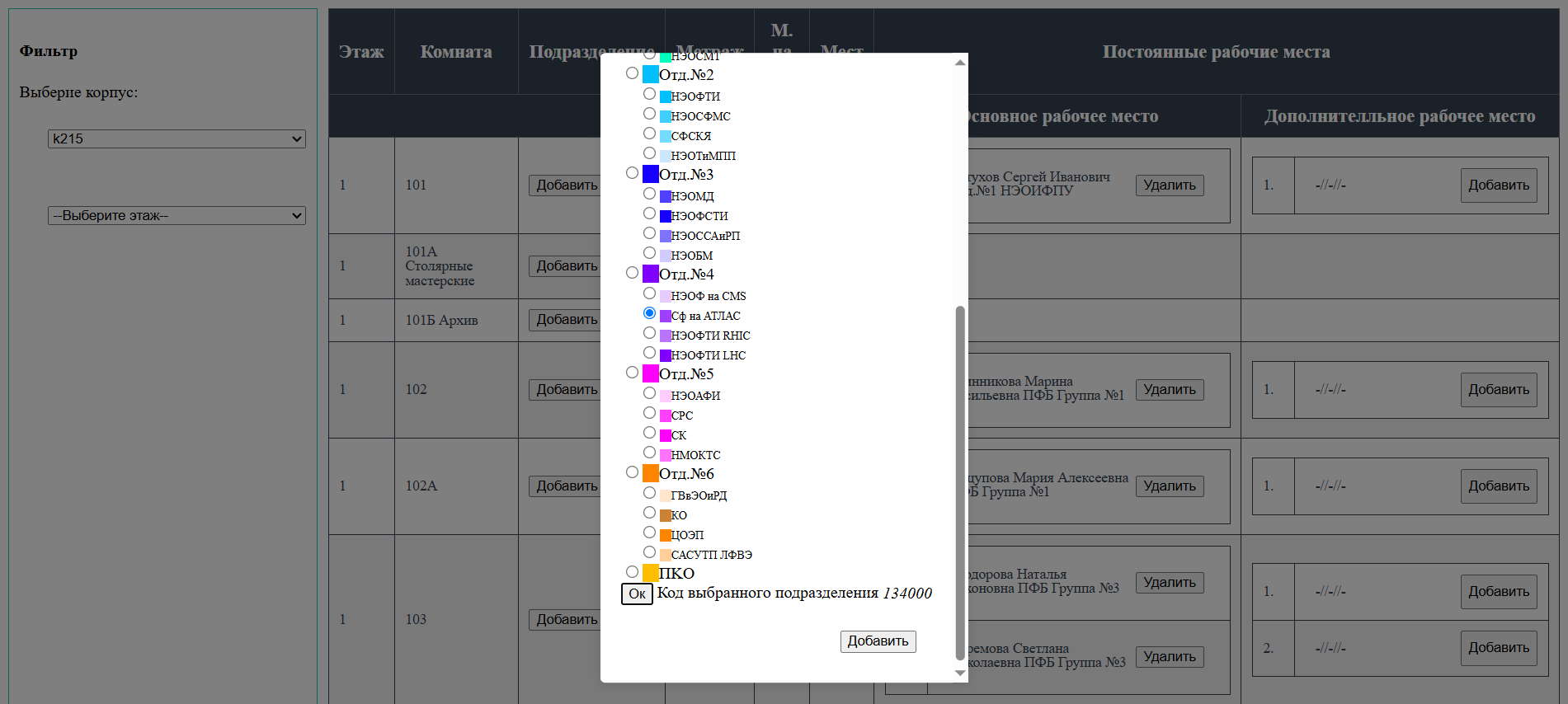 Прикрепление комнаты к подразделению
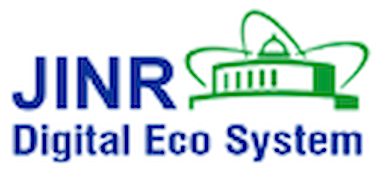 Заключение
Была разработана информационно-аналитическая система в рамках ЦЭС.
В работе был разработан следующий функционал:
структурированное отображение списка сотрудников, прикрепленных к рабочим местам в институте;
закрепление сотрудников как в определенных помещениях, так и на рабочих местах.
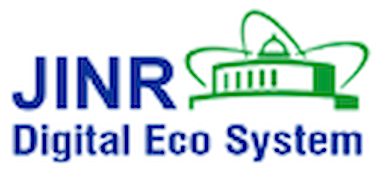 Дальнейшие планы
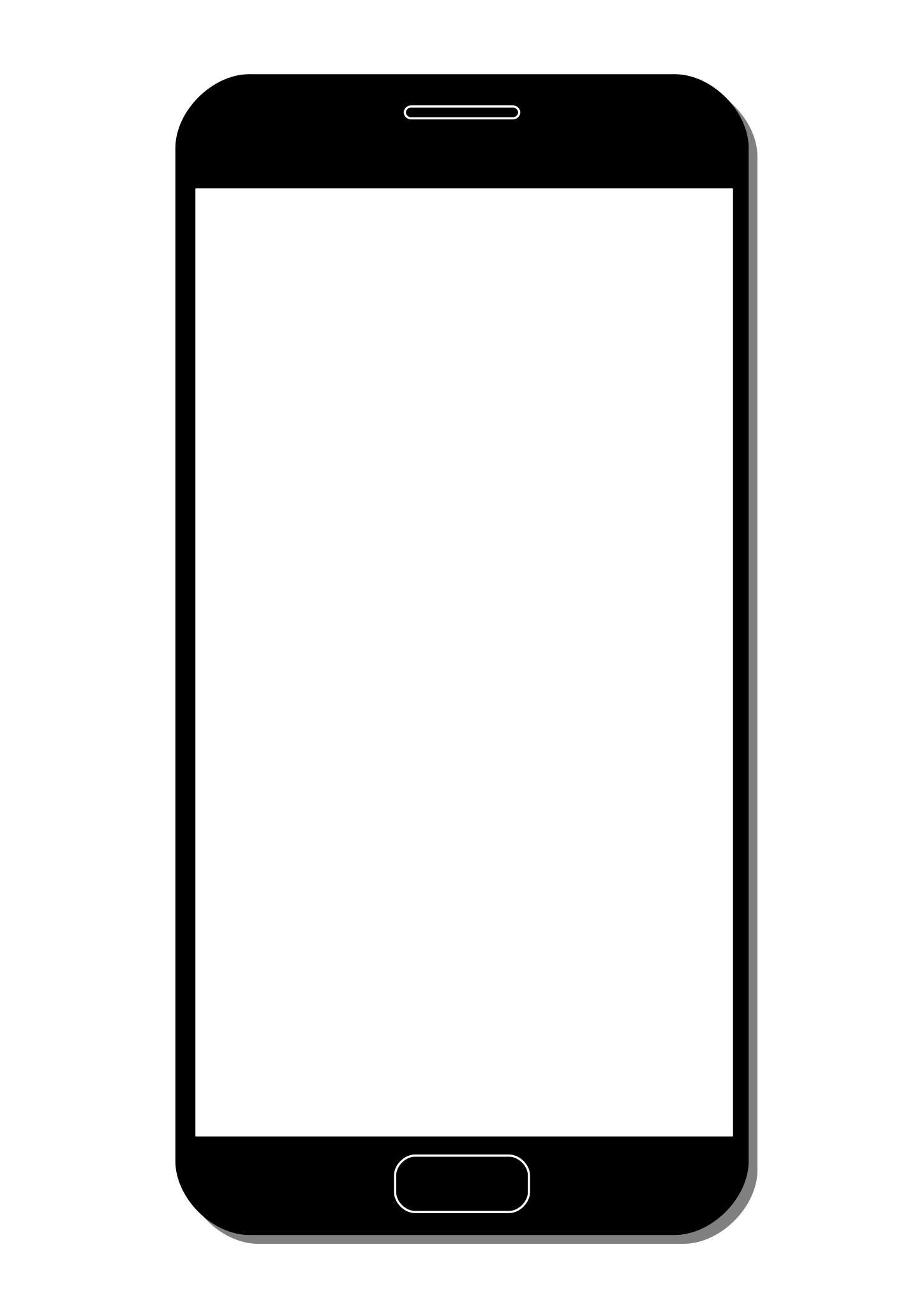 В дальнейшие перспективы развития проекта входит: привязка к уже разработанной ГИС, а также последующее интегрирование в ЦЭС, реализация данной системы в ЛРБ.
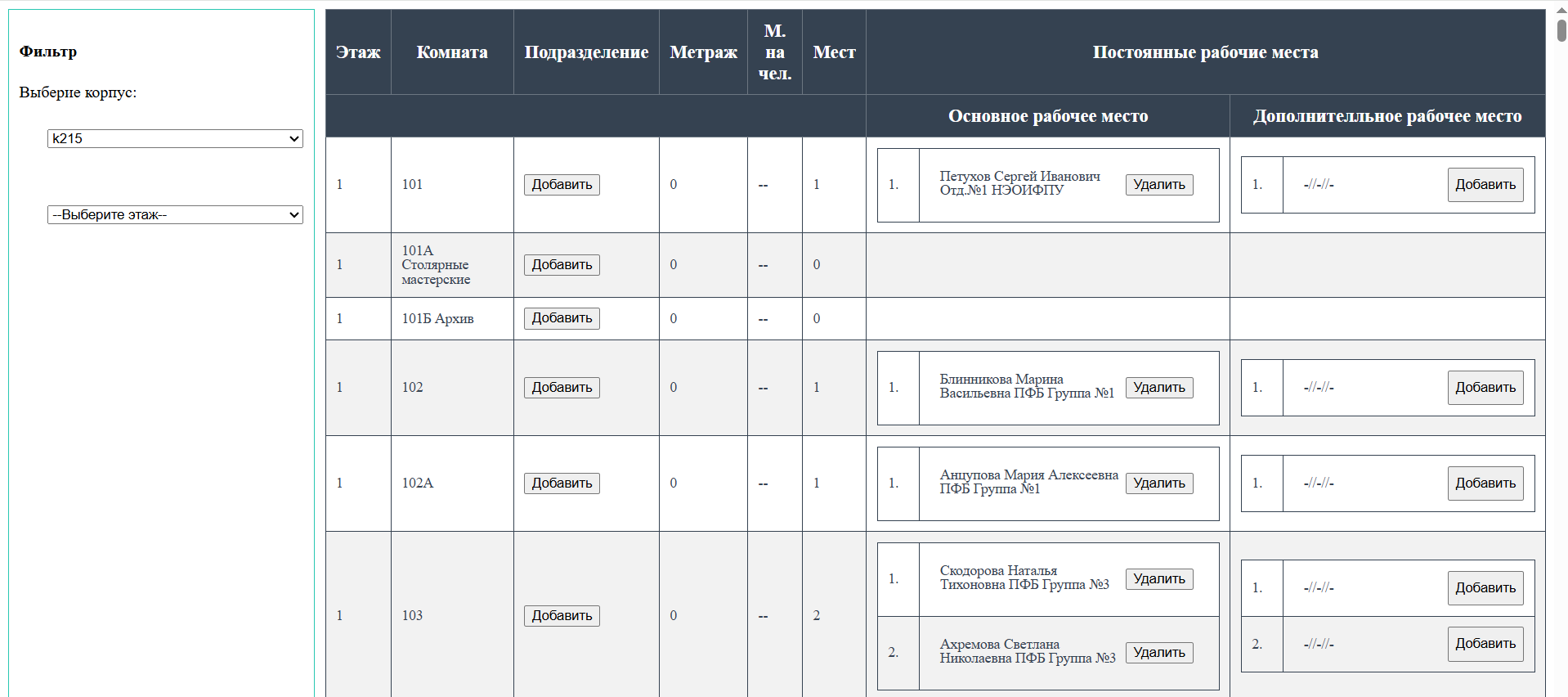 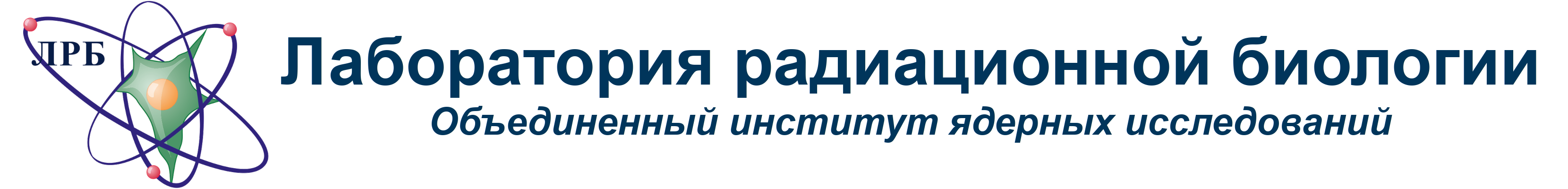